Full unedited blot for Figures
(Lane 1: Control, 2: Model, 3: HLJDT(3.2g/kg), 4: HLJDT(6.4g/kg), 5: HLJDT(12.8g/kg).
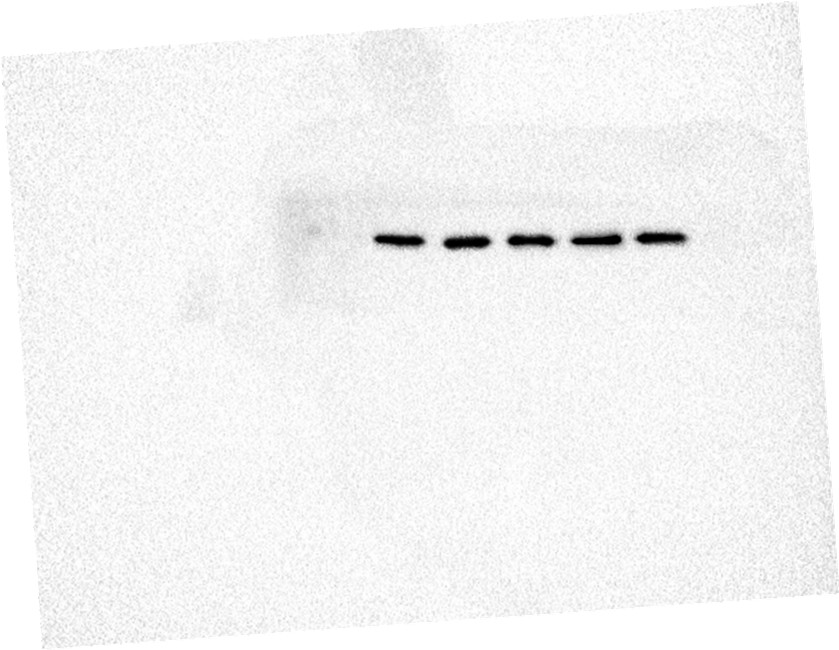 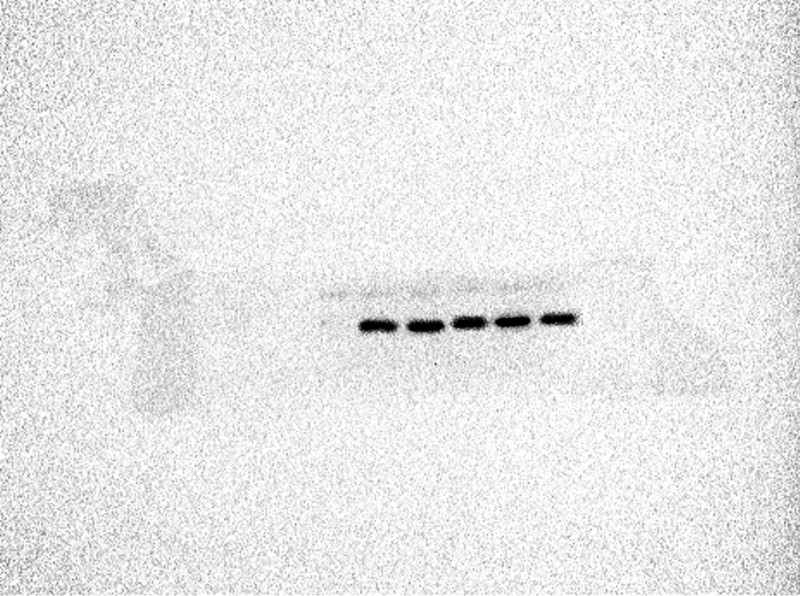 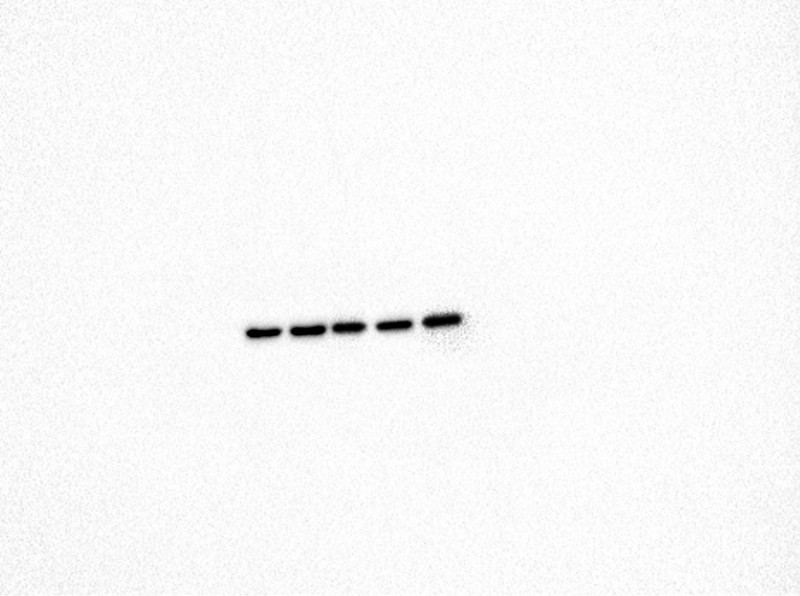 a
b
c
Figure 1a-1c. GAPDH
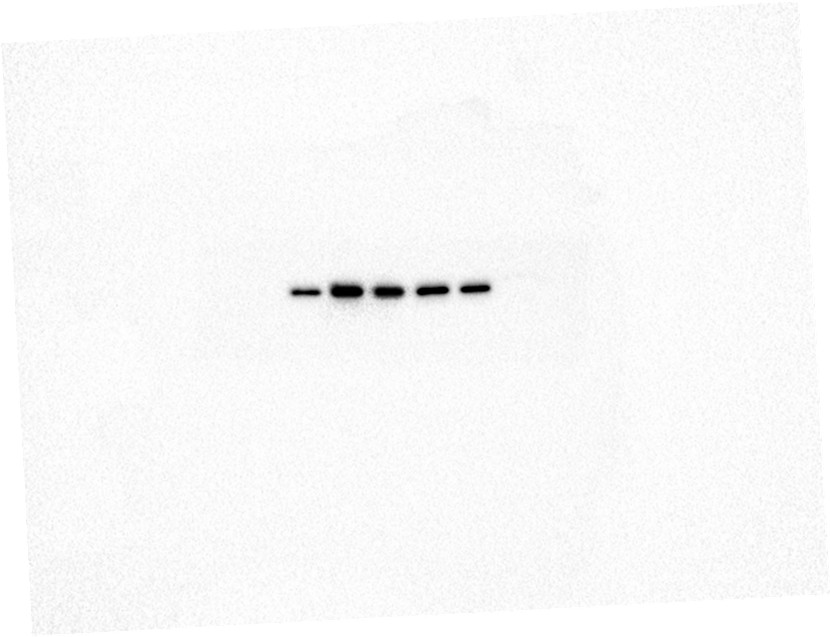 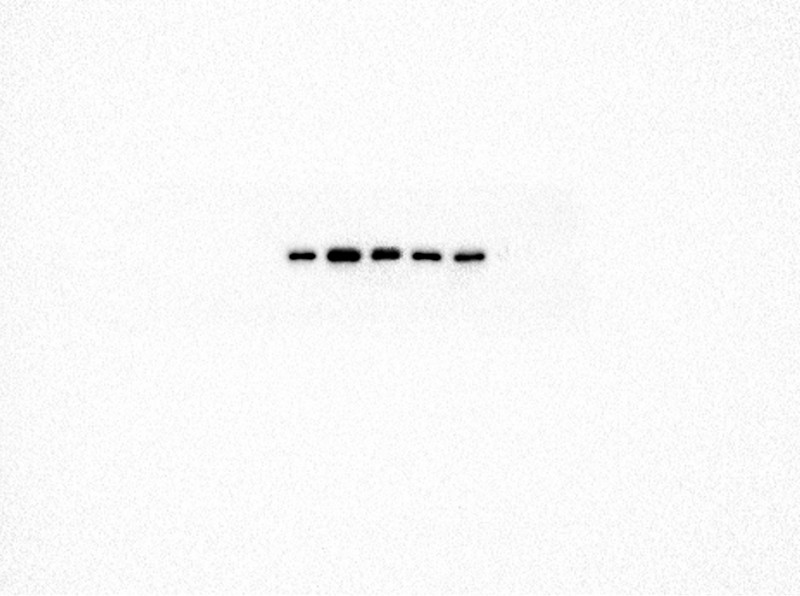 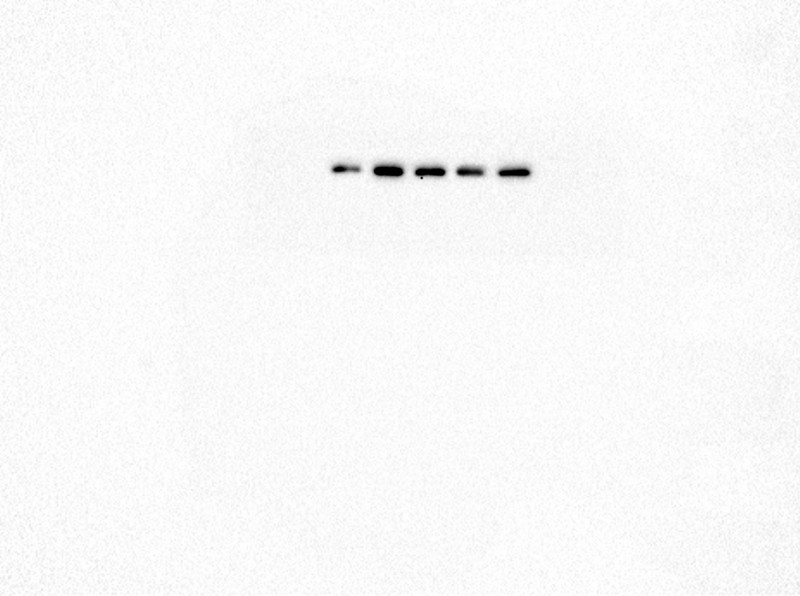 b
a
c
Figure 2a-2c. HRH4
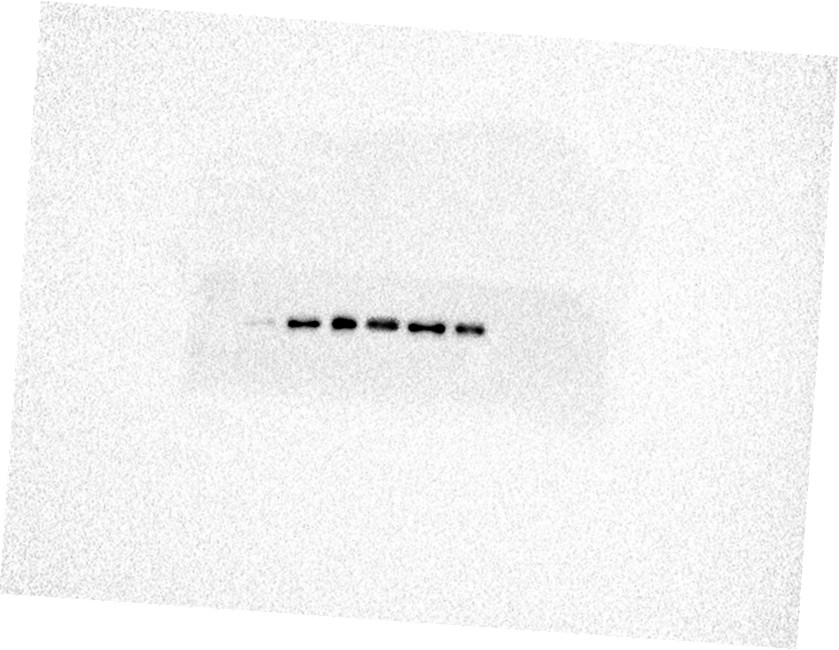 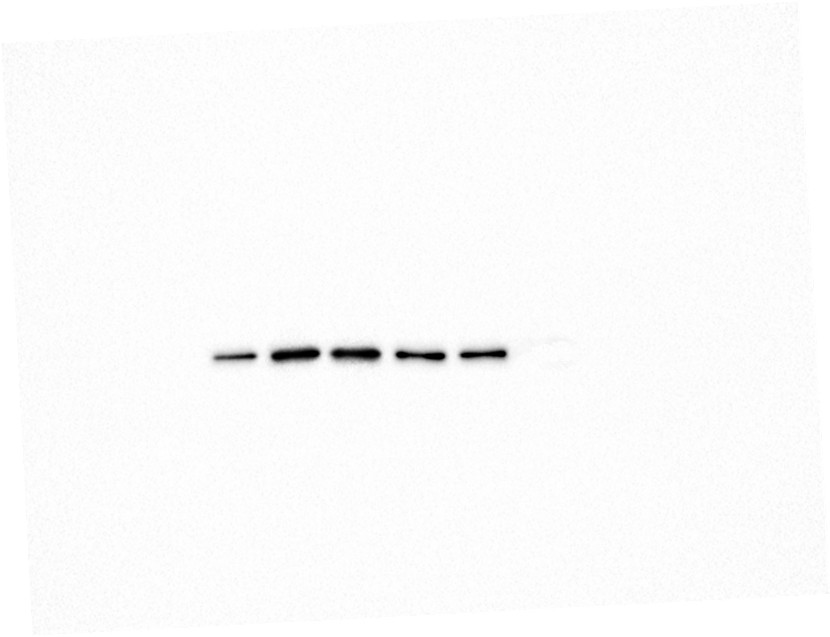 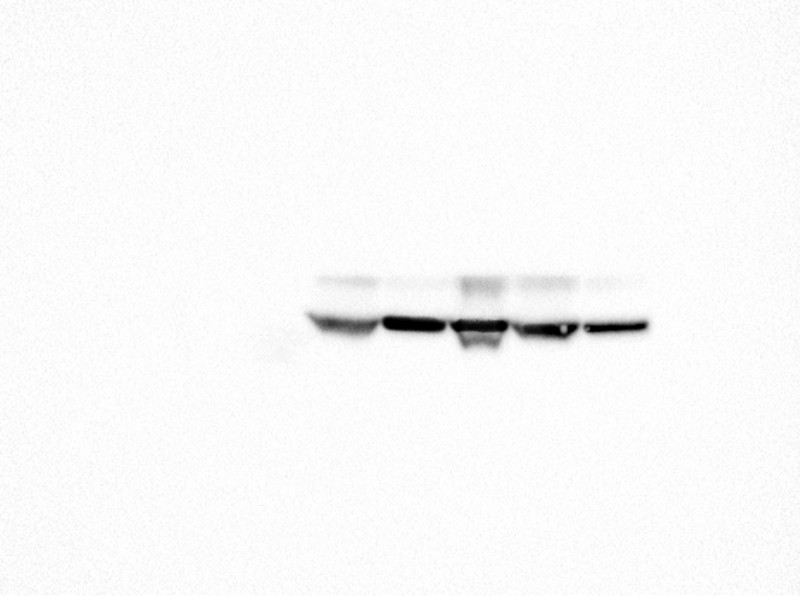 b
c
a
Figure 3a-3c. IL-4Rα
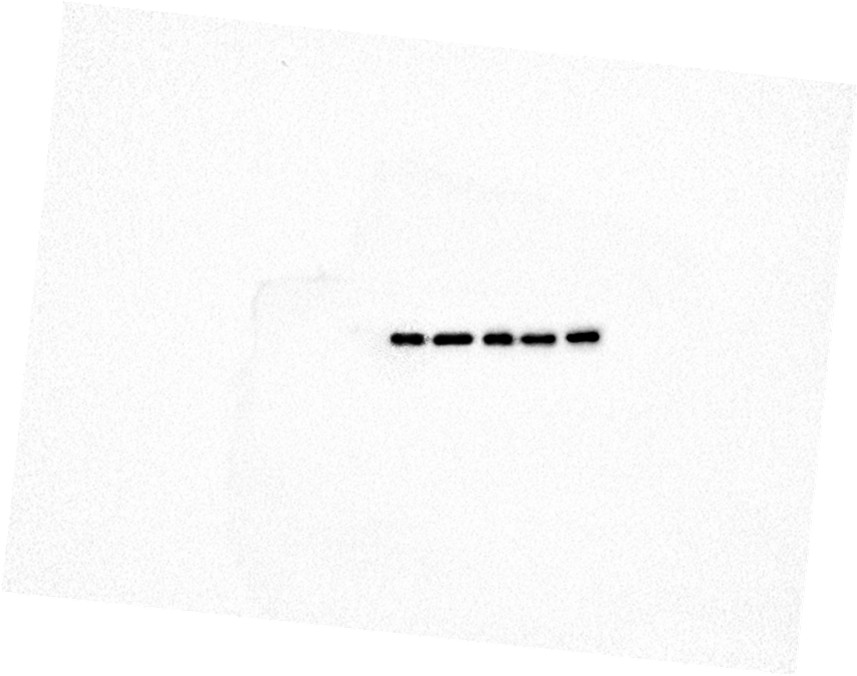 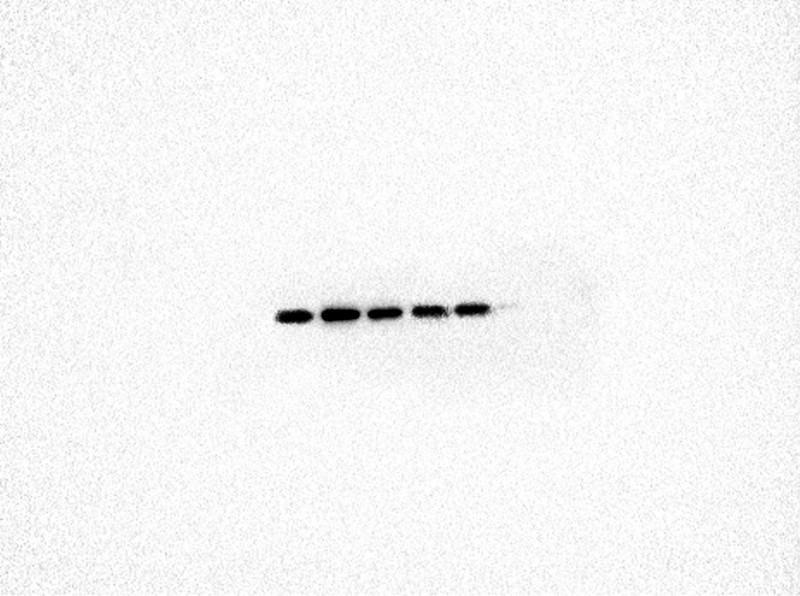 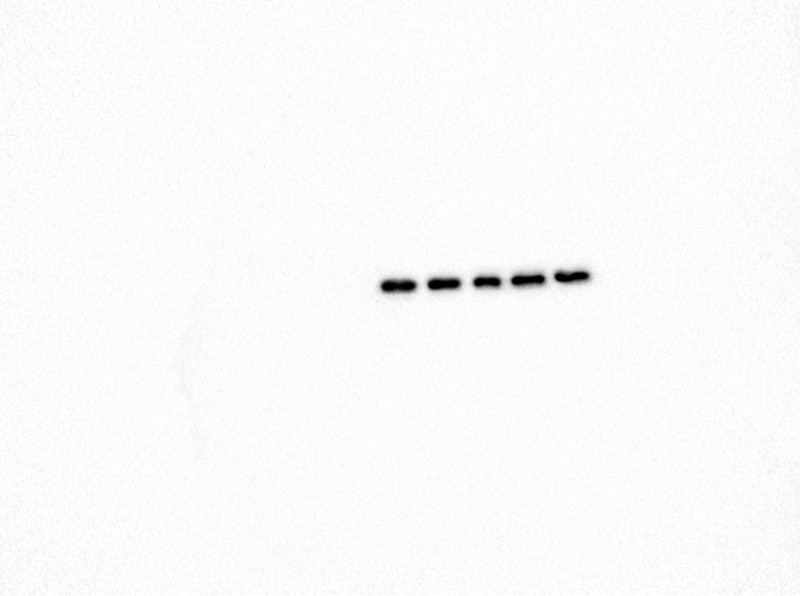 a
b
c
Figure 4a-4c. JAK1
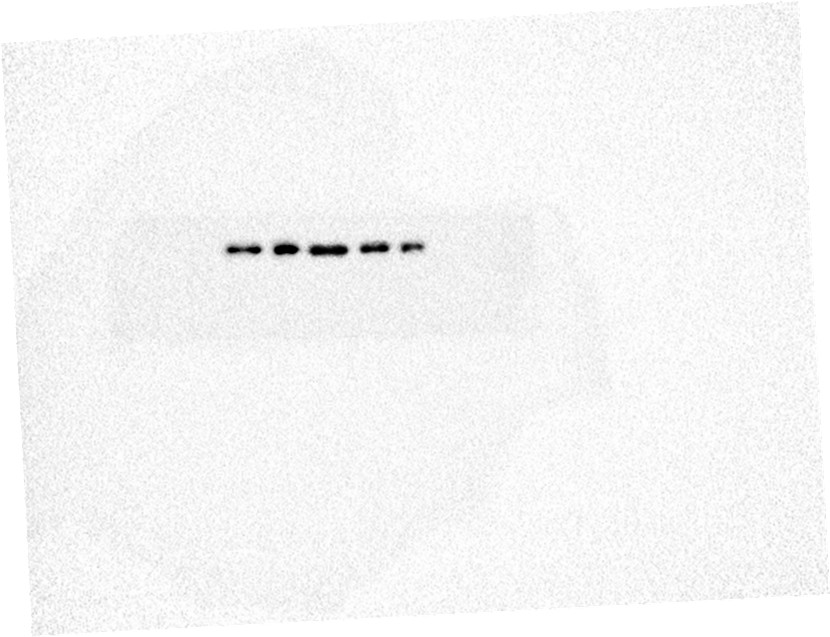 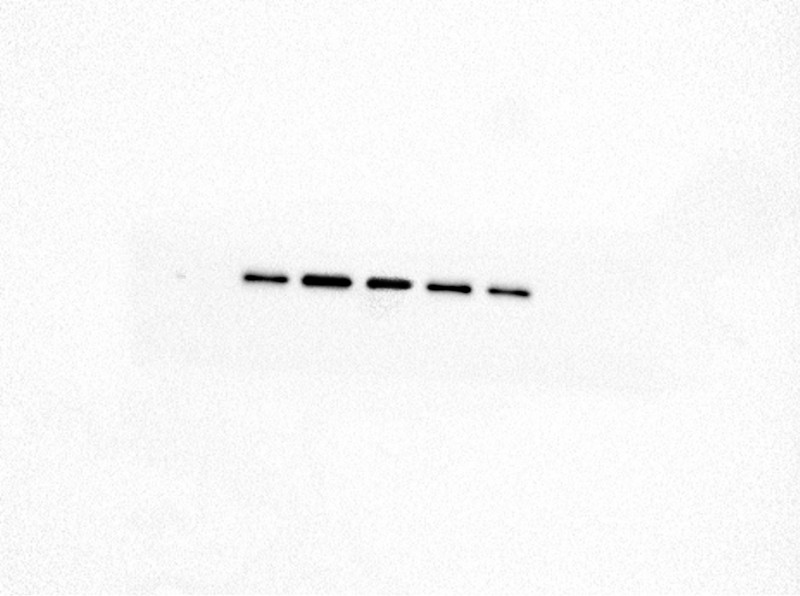 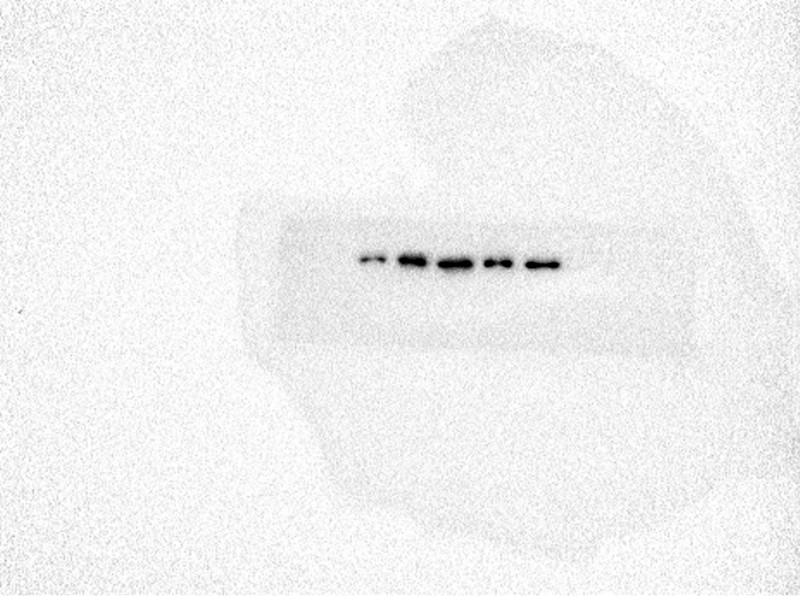 b
c
a
Figure 5a-5c. p-JAK1